Нормативно-правові аспекти функціонування загальноосвітніх навчальних закладів  із  вечірньою (змінною) та  заочною формами в  умовах  реформування загальної  середньої  освіти
Сєрікова Л.М.
Нормативно-правові документи
- Закон України «Про освіту»;    - Закон України «Про загальну середню освіту»;    - Наказ МОНУ  від  04.07.2005  №  397  “Про затвердження       Положення про вечірню (змінну) школу”; 
  -  Наказ МОНУ від 19.05.2008 № 431 “Про затвердження Положення про екстернат у загальноосвітніх навчальних закладах”;
  - Наказ МОНУ від 20.12.2002 № 732 “Про затвердження Положення про індивідуальну форму навчання в загальноосвітніх навчальних закладах”;  - Наказ МОНУ від 30.12.2014 № 1547 “Про затвердження Положення про державну підсумкову атестацію учнів (вихованців) у системі загальної середньої освіти”
Нормативно-правові документи
Постанова  Кабінету Міністрів України від 27.08.2010                    № 778 «Про затвердження Положення про загальноосвітній навчальний заклад»;
Наказ МОНУ від 14.07.2015 № 762 «Про затвердження Порядку переведення учнів (вихованців) загальноосвітнього навчального закладу до наступного класу»; 
Спільний наказ Міністерства освіти і науки України та Міністерства Юстиції України від 10.06.2014 № 691/897/5 «Про затвердження порядку організації навчання у загальноосвітніх навчальних закладах при виправних колоніях та слідчих ізоляторах що належать до сфери управління Державної пенітенціарної служби України»
Нормативно-правові документи
Лист МОНУ від 09.06.2016 № 1/9-296   «Про структуру 2016/2017 навчального року та навчальні плани загальноосвітніх навчальних закладів»
Наказ Міністерства освіти і науки, молоді та спорту України від 13.04.2011 № 329 «Про затвердження Критеріїв оцінювання навчальних досягнень учнів (вихованців) у системі загальної середньої освіти»
Лист МОНУ від 09.06.2016 № 1/9-296
5-8 класи - за Типовими навчальними планами загальноосвітніх навчальних закладів II ступеня, затвердженими наказом МОНмолодьспорту України від 03.04.2012 № 409 (в редакції наказу МОН України від 29.05.2014 № 664), із змінами згідно з наказом МОН України від 12.12.2014 № 1465 
9 класи - за Типовими навчальними планами, затвердженими наказом МОН України від 23.02.2004 № 132, зі змінами, внесеними наказом МОН України від 05.02.2009 р. № 66 
10-11 (12) класи - за Типовими навчальними планами загальноосвітніх навчальних закладів III ступеня, затвердженими наказом МОН України від 27.08.2010 р. №834, зі змінами, внесеними наказом МОН України від 29.05.2014    № 657
Нормативно-правові аспекти функціонування загальноосвітніх навчальних закладів
Нормативно-правові документи, що регламентують діяльність навчальних закладів  з питань встановлення порядку та створення умов для здобуття громадянами повної загальної середньої освіти за різними формами навчання 
Річний план роботи 
Книга наказів з основної діяльності 
Апаратні наради
Планування роботи
Матеріали річного оцінювання ДПА та ЗНО
Науково-методична робота з питань супроводу навчально-виховного процесу із вечірньою (змінною) та заочною формою
Нормативно-правові аспекти функціонування загальноосвітніх навчальних закладів
Наявність систематизованої законодавчо-нормативної бази
Дотримання термінів розгляду питань надання освіти за вечірньою (змінною) та заочною формами  (повний пакет документів, який є підставою для зарахування учнів на навчання)
Аналітичні матеріали з питань організації навчання за вечірньою (змінною) та заочною формами  (річний план повинен містить аналіз роботи з зазначеного питання, висвітлені позитивні та негативні аспекти цієї роботи)
Розклади, консультації та графіки річного оцінювання
НАПРЯМКИ   КОНТРОЛЮ
Контроль за веденням шкільної документації (журнали)
Участь у нарадах, конференціях, семінарах, тощо)
Державна підсумкова атестація випускників  9, 11 (12)-х класів
АНАЛІЗ
Курсова 
підготовка
Відвідування 
уроків
ОСНОВНІ НАПРЯМИ КОНТРОЛЮ  та МОНІТОРИНГУ
Позакласна робота (факультативи, конкурси, захист проектів, тощо)
Використання інноваційних технологій у навчально-виховному процесі
Годові 
контрольні роботи
АНАЛІЗ
Аналіз  успішності учнів (по класам, предметам, підсумки за І та 2 семестр)
Зовнішнє незалежне оцінювання
АНАЛІЗ
Тематичне планування
Виконання учбових програм
Увага!
Лист Департаменту науки і освіти Харківської обласної державної адміністрації  від 12.10.2016            № 01-38/4276   «Щодо особливостей проведення зовнішнього незалежного оцінювання у 2017 році» 


Організувати  оформлення  у  ЗНЗ  інформаційних куточків  «ЗНО-2017»    з   використанням уніфікованих  матеріалів,  розміщених  на  сайті ХРЦОЯО   www.zno-kharkiv.org.ua
ЗНО-2017
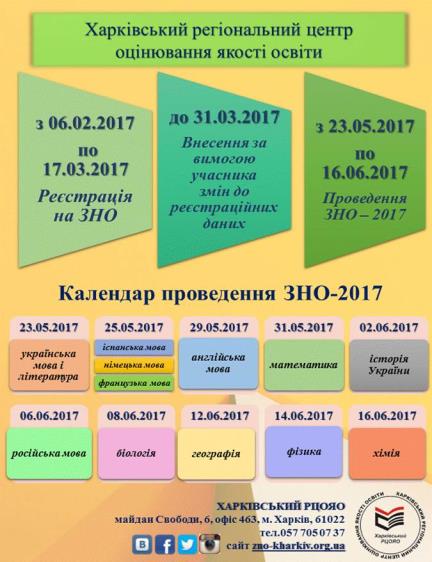 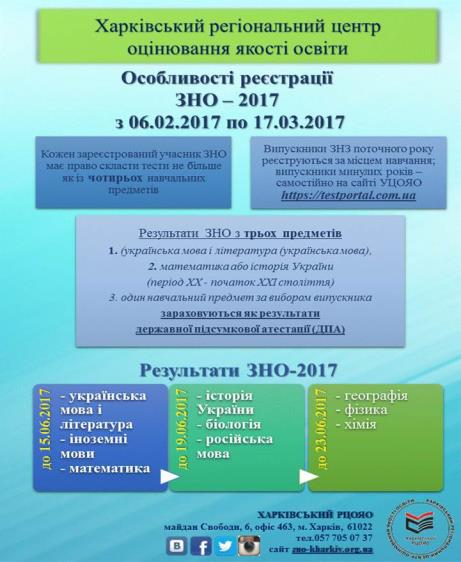 Основні завдання на 2016/2017 навчальний рік
виконання законодавчих та нормативно-правових документів, які регламентують діяльність закладів освіти з вечірньою (змінною) заочною формами навчання;
створення якісних і рівних умов для навчання учнів;
завершення ними здобуття освіти за курс основної та старшої школи;
отримання громадянами відповідного документу про освіту
Дякую за увагу